ÖZEL ÖĞRENME GÜÇLÜĞÜ
MEB Özel Öğrenme Güçlüğü Eğitim 
Uygulamaları Kursu
18-22 Eylül 2017 Ankara
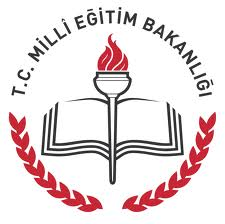 ÖZEL ÖĞRENME GÜÇLÜĞÜNE (ÖÖG) GİRİŞ
ÖZEL ÖĞRENME GÜÇLÜĞÜ
ÖZEL ÖĞRENME GÜÇLÜĞÜ
Normal ya da normalin üzerinde zekaya sahip
Belirgin bir beyin patolojisi olmayan
Duygusal özrü olmayan
Dinleme,konuşma,okuma,yazma,akıl yürütme ile matematik becerilerinin kazanılmasında ve kullanılmasında önemli güçlükleri olan
Kendini idare etme,sosyal algılama ve etkileşim sorunları olan
Standart eğitime rağmen yaşına ve zekasına uygun başarı gösteremeyen bireylerdeki durum olarak tanımlayabiliriz.
ÖZEL ÖĞRENME GÜÇLÜĞÜ YAYGINLIK
Türkiye’de 
2013/2014 – 7429 öğrenci- %3
2014/2015 – 7971 öğrenci- %3
2015/2016 – 8621 öğrenci- %3
2016/2017 – 9253 öğrenci- %3
SINIFLANDIRMA
ÖZEL ÖĞRENME GÜÇLÜĞÜ
OKUMA GÜÇLÜĞÜ DİSLEKSİ
	Okuma güçlüğü,bireyde yaşıtlarına göre okuma becerisinde yetersizlik olarak kendisini gösterir. Bu durum kelimelerin hatalı söylenmesi ve çarpıtılması,eklemeler yapma veya eksik söyleme olarak gözlenir. Şekilleri, yazılı harf karakterlerini, noktalama işaretlerini, çizgileri algılamakta ve ayırt etmekte zorluk yaşanır.
ÖZEL ÖĞRENME GÜÇLÜĞÜ
YAZILI ANLATIM GÜÇLÜĞÜ DİSGRAFİ
	Yazılı anlatım güçlüğü kişinin yazı yazarken akranlarına göre düşük performans göstermesiyle fark edilir.Kişinin el yazısında,noktalama işaretlerinde,kelimeleri cümle içinde doğru yere yerleştirmede güçlükler  yaşanır.Yazma performansı kişinin zeka kapasitesinin altındadır. Konuştukları ve yazdıkları cümlelerde çok sayıda dil bilgisi ve noktalama işaretleri yanlışları,cümle bozuklukları vardır.
ÖZEL ÖĞRENME GÜÇLÜĞÜ
MATEMATİK GÜÇLÜĞÜ(DİSKALKULİ)
	Öğrencinin matematikle ilgili etkinlik ve becerilerde yaşıtlarına göre düşük performans sergilediği görülür.İkinci veya üçüncü sınıfa geldiğinde artık bu güçlük öğretmen tarafından açıkça gözlenebilir.
ÖZEL ÖĞRENME GÜÇLÜĞÜ
Başka Türde Adlandırılamayan Öğrenme Bozukluğu
	Bu çocukların yaşadıkları güçlüklerin temelinde yatan şey ayrıntıları birleştirip bütünü görememeleridir.Ayrıntılarla o kadar yoğun uğraşırlar ki resmin tamamını göremezler. Bu çocuklar için okudukları parçanın ana fikrini bulmaya çalışmak oldukça zor bir iştir.
ÖZEL ÖĞRENME GÜÇLÜĞÜNÜN NEDENLERİ
Beyin Hasarı
Genetik,kalıtımsal etmenler
Nörolojik Fonksiyonlarda Bozukluk:Bazı araştırmacılar Öğrenme Bozukluğunun birden çok alandaki işlevsel bozukluğa bağlı olduğunu ileri sürmektedir.
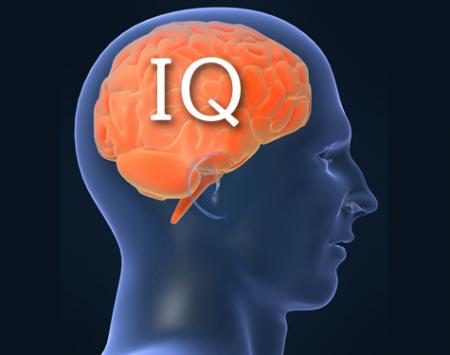 ÖZEL ÖĞRENME GÜÇLÜĞÜ OLAN ÇOCUKLARIN EN SIK GÖZLEMLENEN ÖZELLİKLERİ
Zeka düzeyi normal ya da normalin üzerindedir.
Dikkatleri kolayca dağılabilir.
Motor koordinasyonları zayıftır.Sakarlık ve beceriksizlik görülür.
El-göz koordinasyonlrı zayıftır.
Görsel algı sorunları vardır(b,p,d,karıştırırlar,ters yazarlar ‘çok’ yerine ‘koç’).
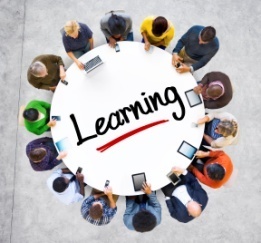 ÖZEL ÖĞRENME GÜÇLÜĞÜ OLAN ÇOCUKLARIN EN SIK GÖZLEMLENEN ÖZELLİKLERİ
Görsel figür-zemin ayırt etmede güçlük çekerler.Harf atlama,satır atlama görülür.
Görsel hafızaları zayıftır.
Uzaklık,derinlik algıları bozuktur.
İşitsel ayırımlaştırmada güçlük çekerler,bazı harfleri karıştırırlar(f-v,b-m gibi)
Yönergeleri unutur,dinlemiyor görünürler.
ÖZEL ÖĞRENME GÜÇLÜĞÜ OLAN ÇOCUKLARIN EN SIK GÖZLEMLENEN ÖZELLİKLERİ
ÖZEL ÖĞRENME GÜÇLÜĞÜ
Zamanı değerlendirmekte zorluk yaşarlar.
Sağ-sol ayırt edemezler.
Sosyal-duygusal davranış sorunları yaşar.
Okumayı sökmede zorlanır,yavaş,hatalı okurlar.Yazı bozuklukları,ters ayna hayali yazı görülür.
Matematikte güçlükler,çarpım tablosunu öğrenememe,sembolleri karıştırma,toplamaya soldan başlama şeklinde görülür.
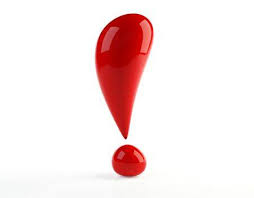 Öğrenme bozukluğu olan çocuk ve gençler bu özelliklerin tümünü taşımayabilirler.Her biri farklı sayıda farklı yoğunlukta bu belirtilerden bazılarını gösterirler.
ÖZEL ÖĞRENME GÜÇLÜĞÜ NASIL TEDAVİ EDİLİR?
ÖÖG olan bireylere yönelik en yaygın iyileştirme yöntemi özel eğitim uygulamaları
Değerlendirme sonrası öncelikli yaklaşım, öğrencilerin mevcut yeteneklerini ve güçlü yanlarını temel alarak öğrenme becerileri kazandırmak ve bu öğrencilerin yetersizlikleri ve zayıf yönlerini düzeltmek ve telafi etmek
ÖZEL ÖĞRENME GÜÇLÜĞÜ NASIL TEDAVİ EDİLİR?
Beyin yapısındaki ve işleyişindeki farklılıklar ÖÖG olan bireylerin öğrenemeyeceği anlamına gelmemektedir.
Öğrenme süreci doğruluk oranı düşük veya daha yavaş şekilde olabilmekte ve öğrenme ile ilgili bir işi yaparken yeteneksizlikten veya yetersizlikten kaynaklanmayan bir şekilde yeterli olmayan performans sergileyebilmektedirler.
Bilgi işlemleme süreci daha yavaş bir hızda veya ÖÖG olmayan bireylere göre daha farklı yöntemlerle gerçekleşmektedir.
ÖZEL ÖĞRENME GÜÇLÜĞÜ NASIL TEDAVİ EDİLİR?
Eğitimsel süreç, öğrenme stratejileri, telafi teknikleri ve iyileştirici müdahaleler öğrenme sürecini anlamlı şekilde etkilemekte
Bu nedenle, ÖÖG olan bireylerin özel gereksinimlerini karşılayabilecek etkili ve verimli öğrenme ve öğretme yöntemleri belirlenmeli ve eğitim sürecinde kullanılmalı
ÖZEL ÖĞRENME GÜÇLÜĞÜ NASIL TEDAVİ EDİLİR?
ÖÖG yaşam boyu devam eden bir bozukluktur. Özgül Öğrenme Güçlüğünün tedavisi psikoeğitimdir. Bu eğitim okulda verilen eğitimden farklıdır. Çocuk normal bir okulda eğitimine devam ederken yanısıra bireysel ya da grup halinde özel bir eğitime alınır.
ÖZEL ÖĞRENME GÜÇLÜĞÜ NASIL TEDAVİ EDİLİR?
Bu uygulamalar içinde çocuğun gelişimini yetersiz kılan psikolojik sürecin ya da süreçlerin belirlenmesi ve düzeltilmesi gerekmektedir. 
Süreç öğretimi, görsel, işitsel, dokunma ve kinestetik algının geliştirilmesini, bu algılara ait ayrımlaştırma, dikkat ve bellek, ardışıklık yeteneklerinin arttırılmasını, motor koordinasyon becerilerinin geliştirilmesini içermektedir.
 Ayrıca fonetik farkındalığın arttırılması, dinleme, konuşma, okuma, yazma (dil) becerilerinin geliştirilmesi, kavram ve düşünme süreçlerinin gelişiminin desteklenmesi bu süreç eğitimi içinde yer almaktadır.
 Çeşitli algıları destekleyici ya da iyileştirici  bu çalışmalar, akademik becerilerin eğitimi ile birlikte verilmektedir.
ÖZEL ÖĞRENME GÜÇLÜĞÜ NASIL TEDAVİ EDİLİR?
Özgül öğrenme güçlüğünü ortadan kaldıracak bir ilaç tedavisi bulunmamaktadır. Ancak bu sorunun yanısıra dikkat eksikliği aşırı hareketlilik, depresyon, kaygı bozukluğu gibi başka psikiyatrik bozukluklar eşlik ediyorsa bunların ilaçla tedavisi düşünülebilir.
ÖZEL ÖĞRENME GÜÇLÜĞÜ OLAN ÇOCUKLARIN ANNE BABALARI NELER YAPMALIDIR?
ÖZEL ÖĞRENME GÜÇLÜĞÜ OLAN ÇOCUKLARIN ANNE BABALARI NELER YAPMALIDIR?
ÖZEL ÖĞRENME GÜÇLÜĞÜ OLAN ÇOCUKLARIN ANNE BABALARI NELER YAPMALIDIR?
ÖZEL ÖĞRENME GÜÇLÜĞÜ OLAN ÇOCUKLARIN ANNE BABALARI NELER YAPMALIDIR?
ÖZEL ÖĞRENME GÜÇLÜĞÜ OLAN ÇOCUKLARIN ANNE BABALARI NELER YAPMALIDIR?